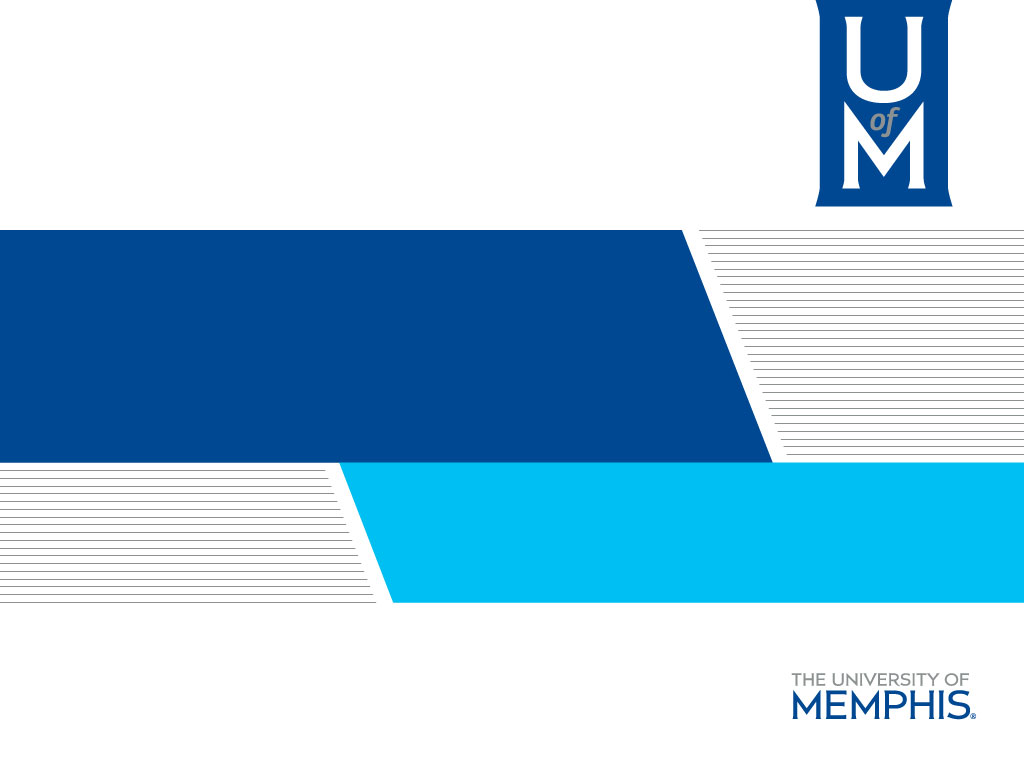 ACADEMIC ADVISINGRising 3Ls
Associate Dean Jodi Wilson
jlwlson2@memphis.edu
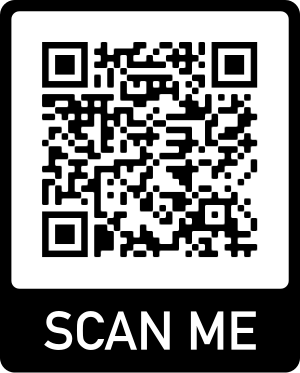 STUDENT ADVISING
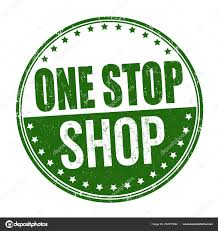 http://bit.ly/StudentAdvising
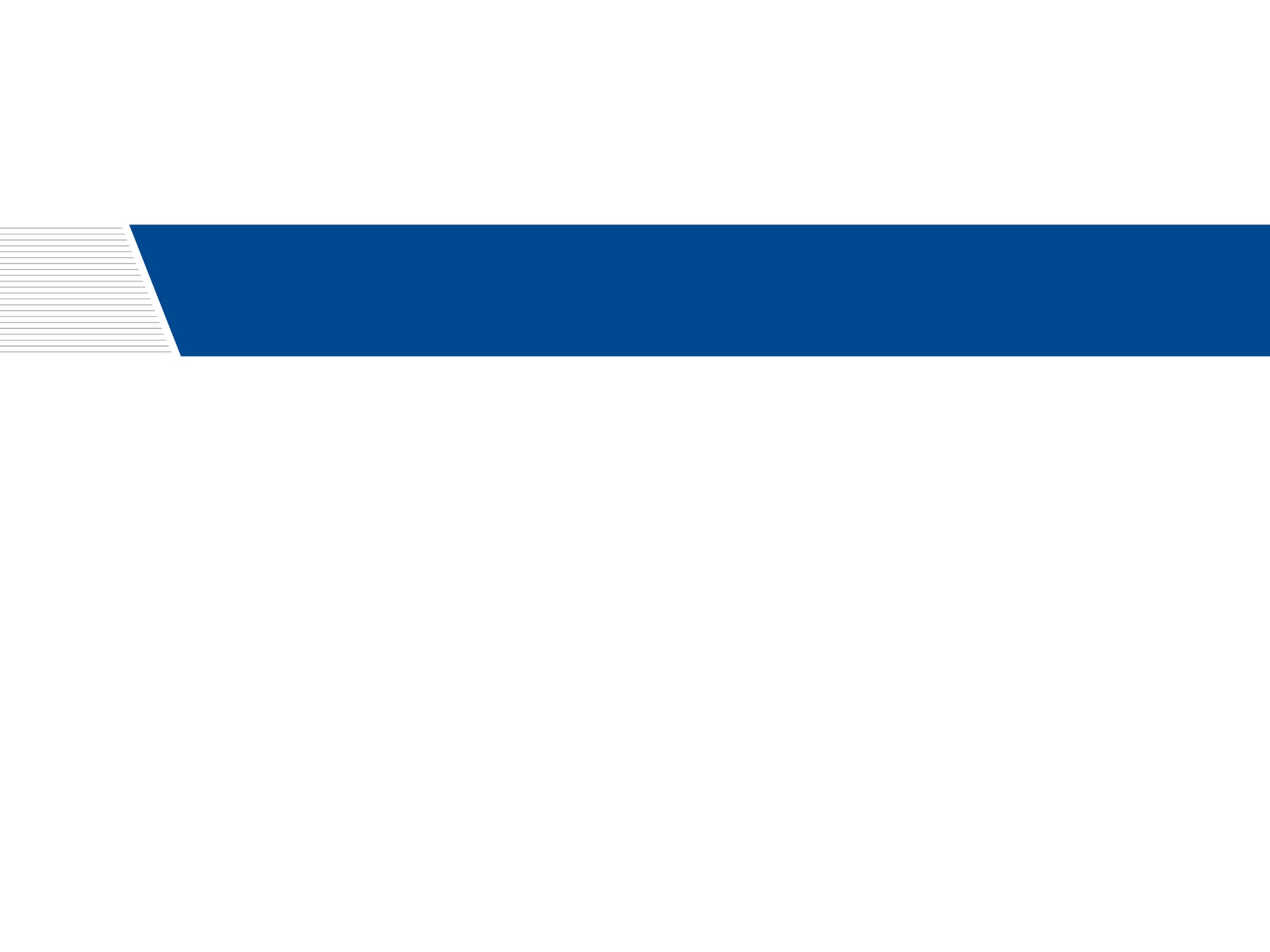 Details, Details
Academic Advising Worksheet
Academic Regulations

(Esp. AR 5, 6, 10 & 16)
Registration Memo
Course Catalog
Fall 2024
Course List, Course Grid & Exam Schedule
Summer 2024 Schedule  & Spring 2025 Tentative Course List
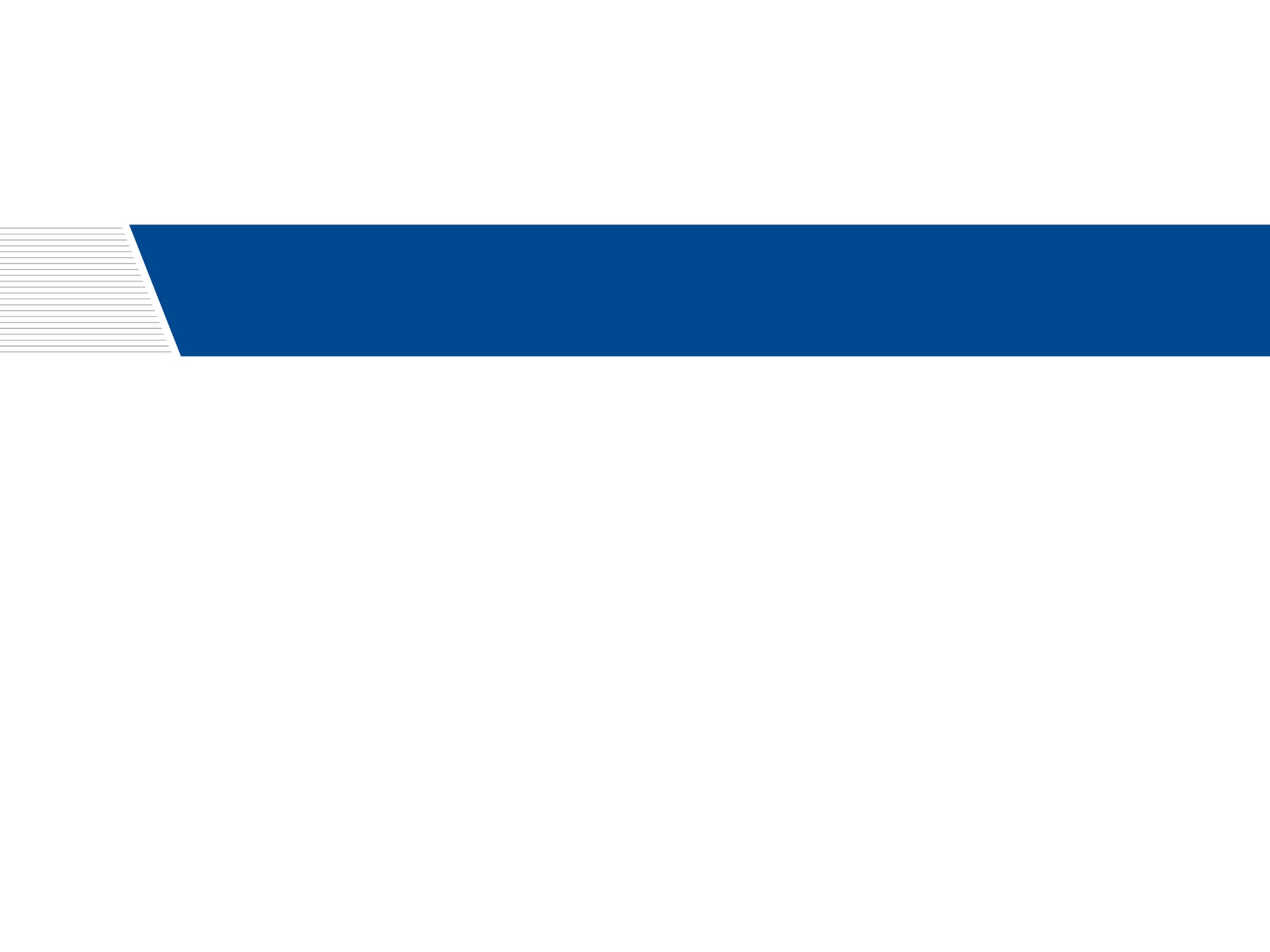 Graduation Requirements
Required & Bar-Tested Courses*
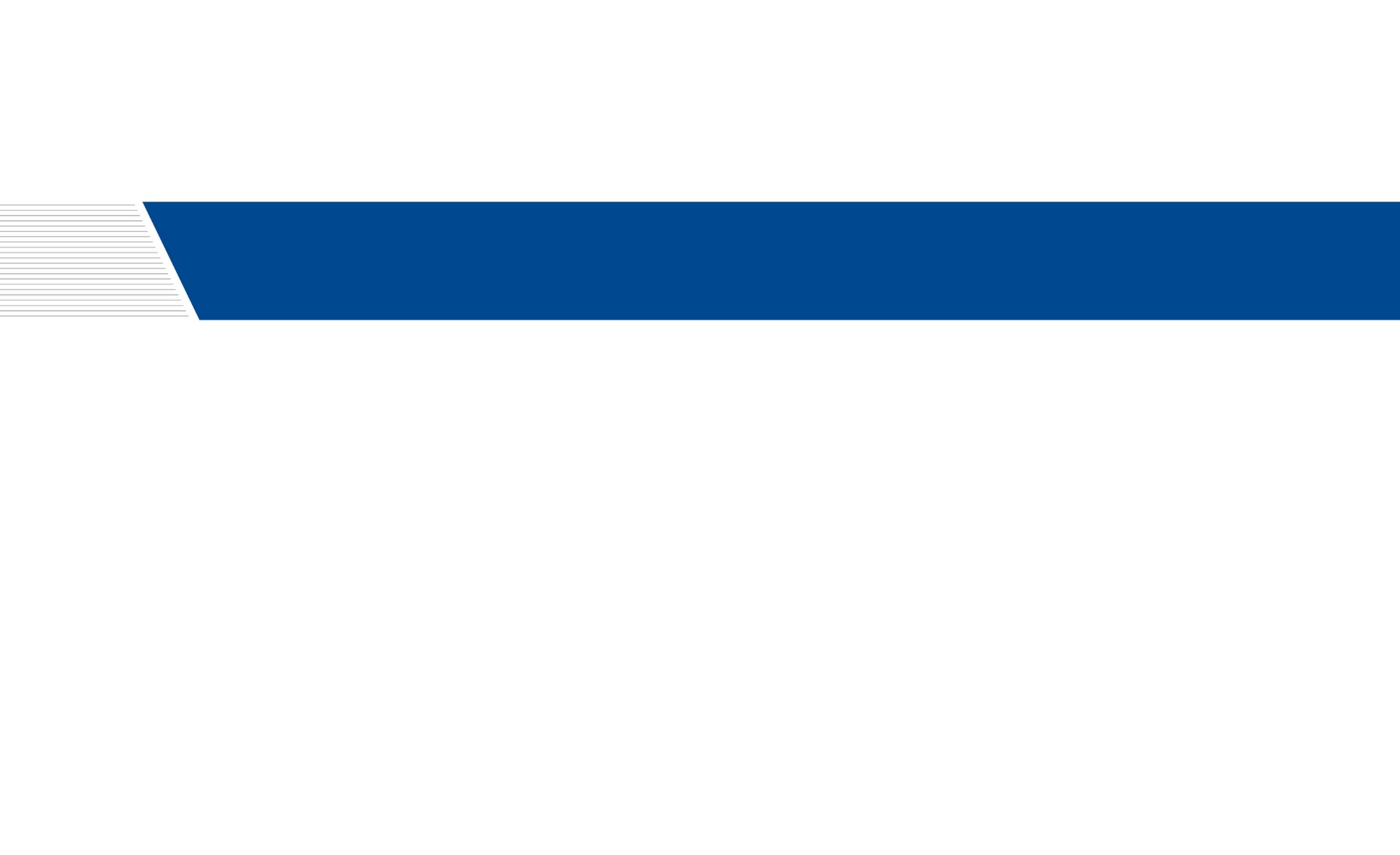 *Given the audience, this list does not include required 1L & 2L courses.
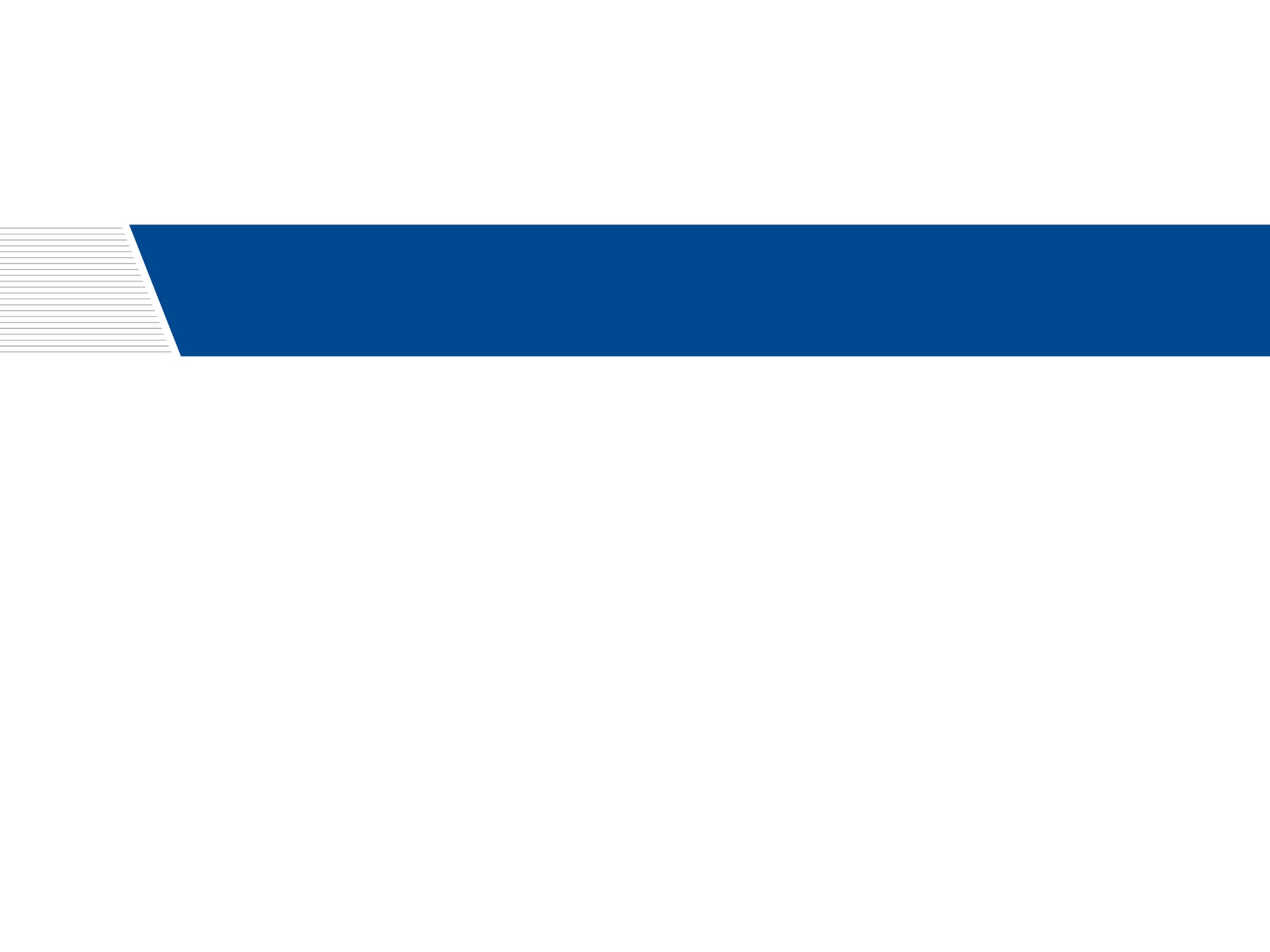 General Limitations
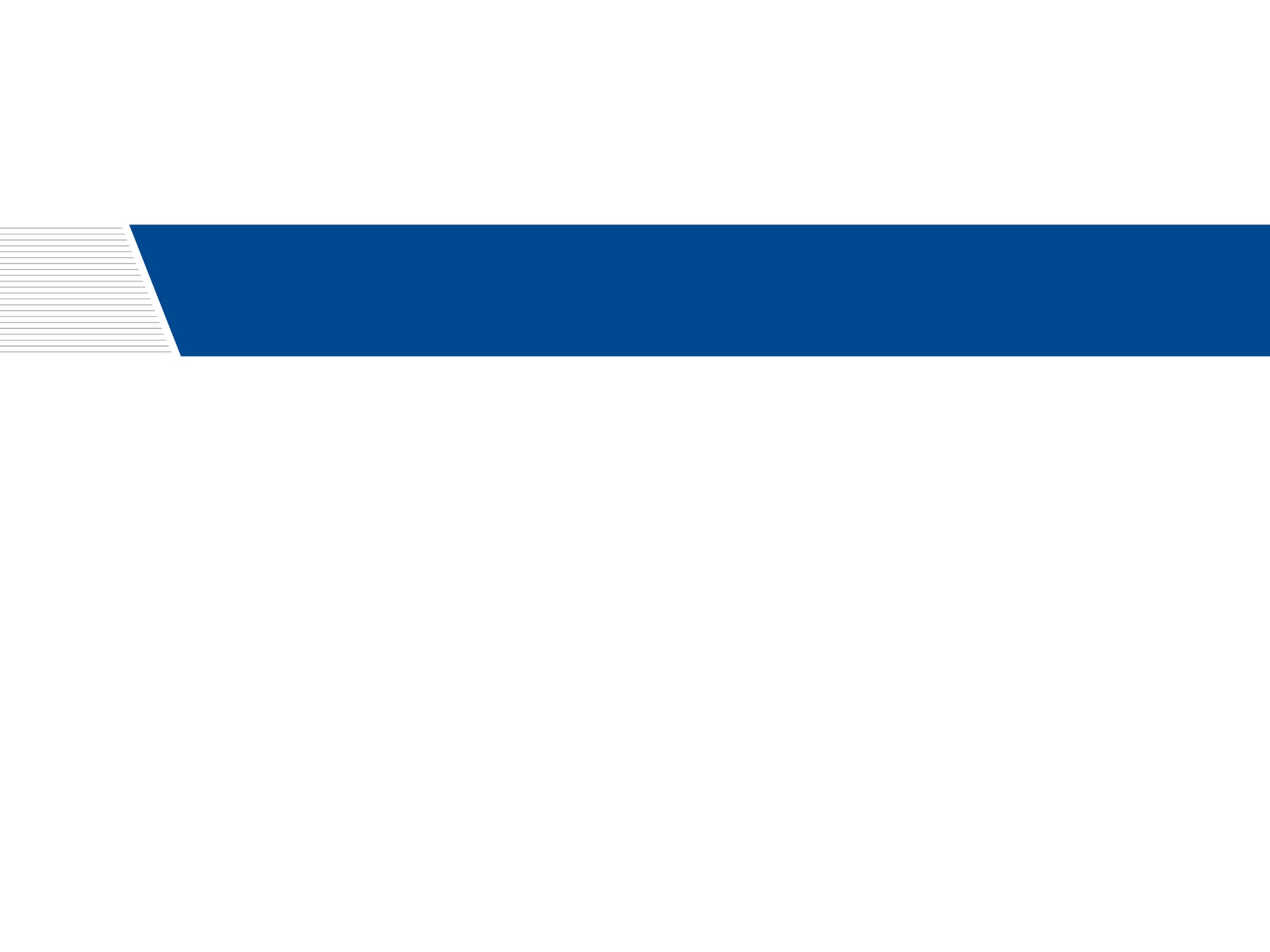 Registration
Veterans: April 10, 8 a.m.
43+ Attempted Credit Hours (“ACH”): April 15, Noon
42-15 ACH: April 17, Noon
0-14 ACH:  April 19, Noon

ACH do not include the hours currently in-progress.
Timeline
Additional Notes
Get advance approval for exam conflicts.
New Registration Process – Info Session on 4/8 at Noon in Wade
Check for holds/Alternate PIN requirements.
Do NOT register early.
Use the waitlist – and monitor your email.
Be mindful of drop/add deadlines.
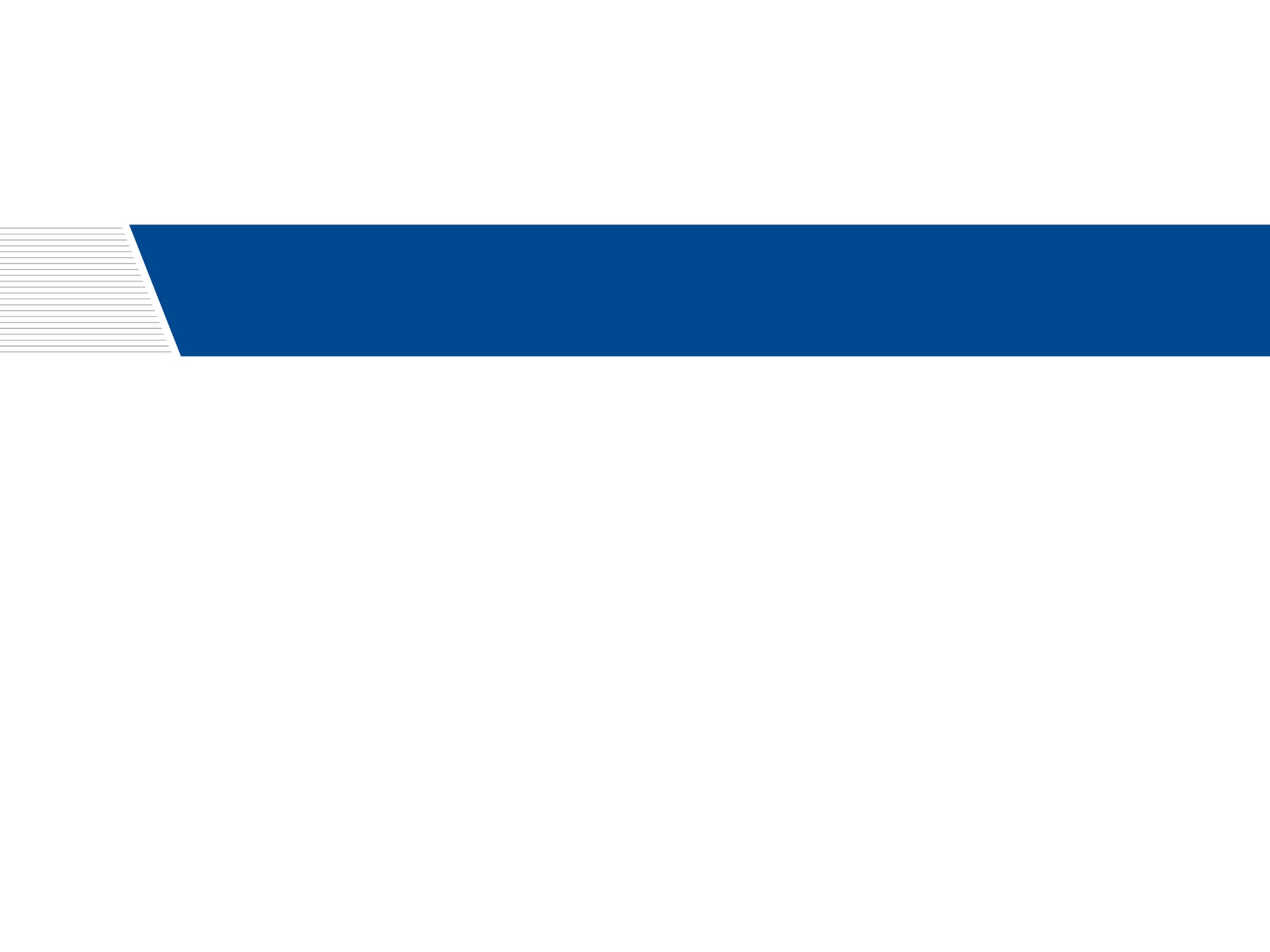 More Questions?